Integrating Off-Campus Study: Colby College’s Faculty Mentoring (Pilot) Program
Globalizing the Liberal Arts - Capturing the Global Experience
Soka University, CA, 2018

Arne Koch, Dean of Global Engagementakoch@colby.edu
Overview
2000+ students, 58 majors, 35 minors

40-50% study abroad semester or full-year (49% this yr)

70% learn abroad (incl. research and internships)

200+ OCS programs in 60+ countries

Portable aid for OCS experiences
By the numbers:Off-Campus Study at Colby
The Task
Piloting(a.k.a. Building a Plane in Mid-Flight)
The Program at a Glance
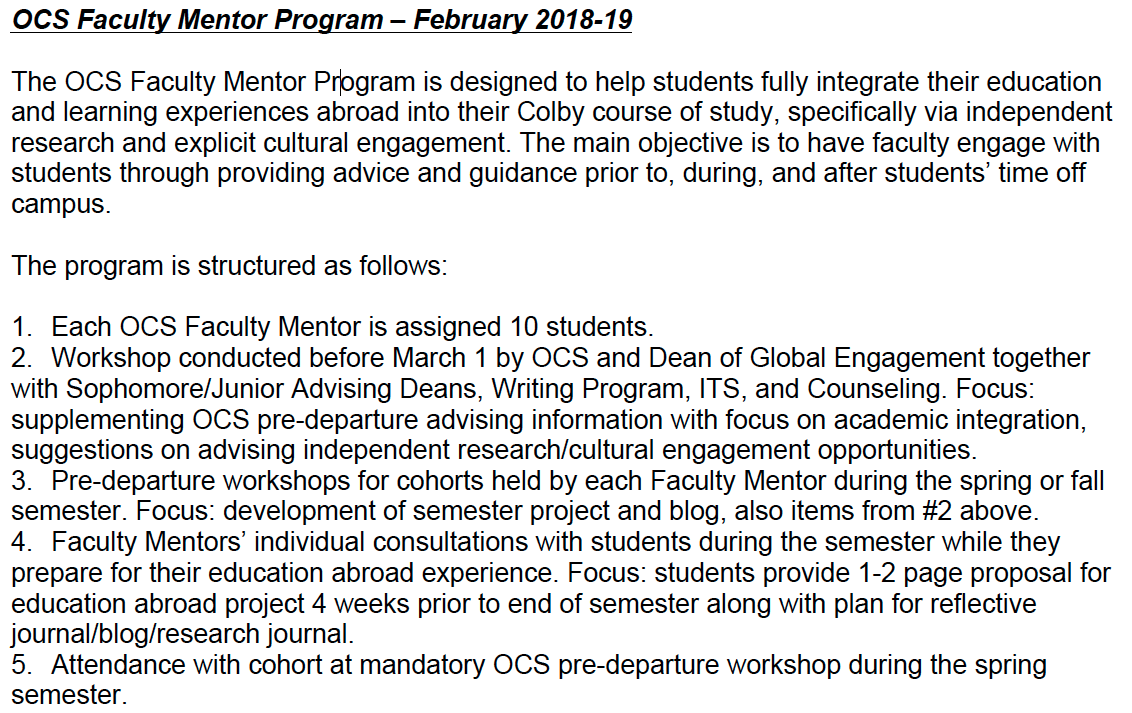 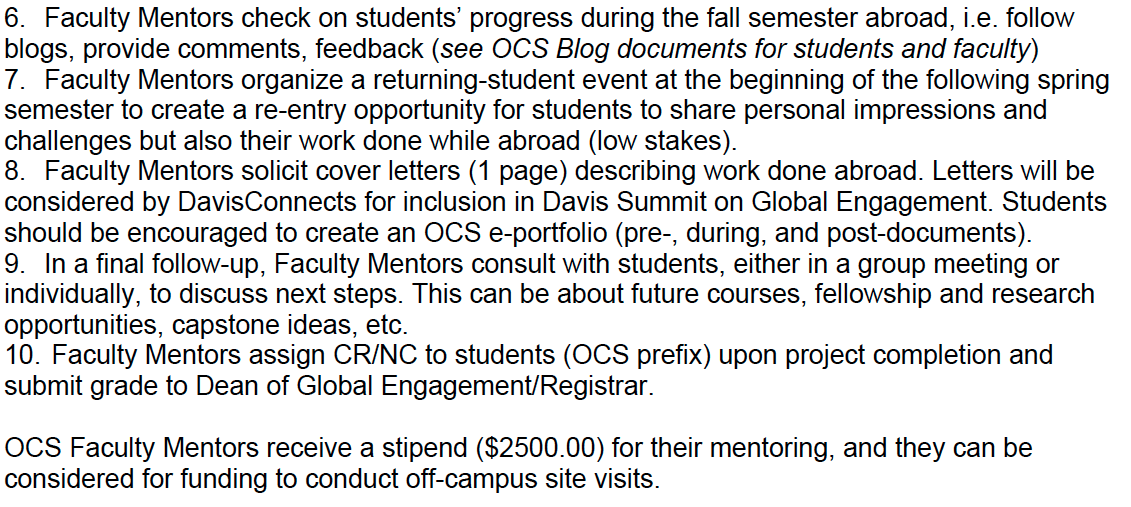 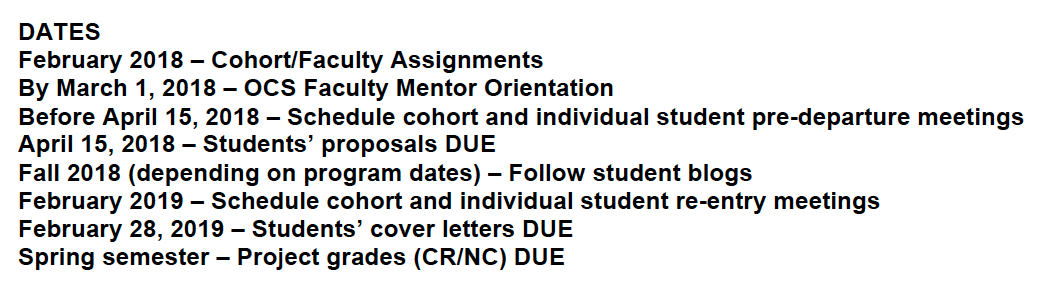 Logistics: Challenges and Success
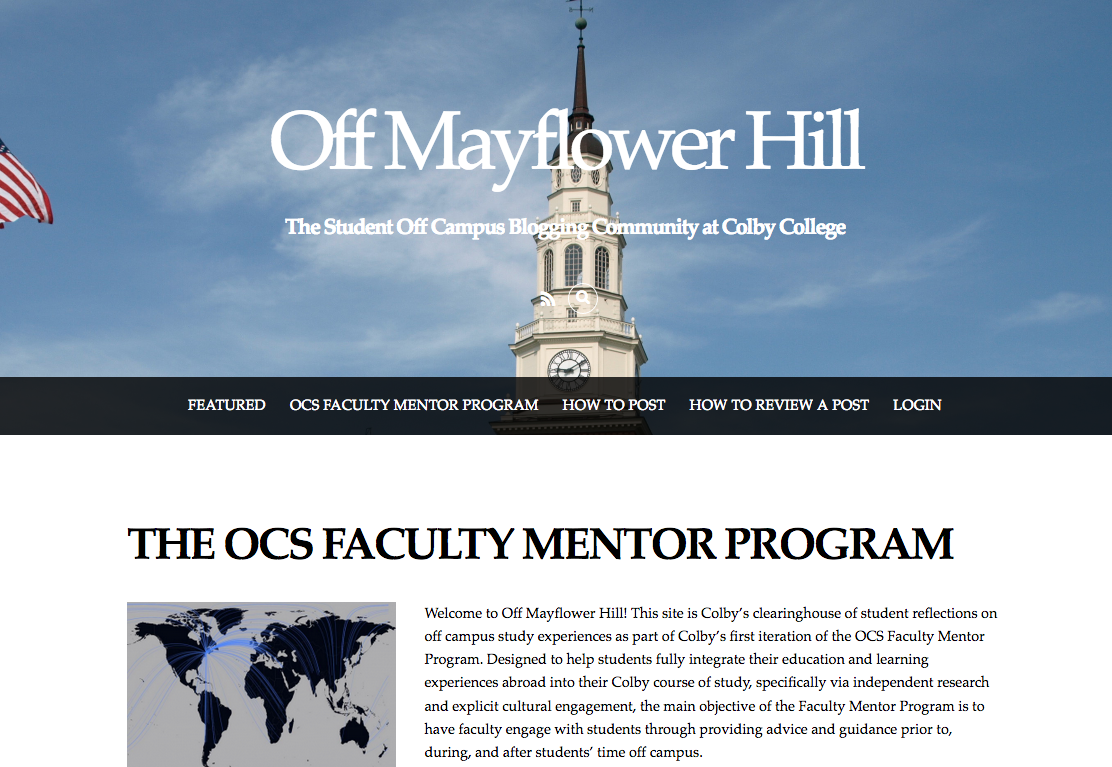